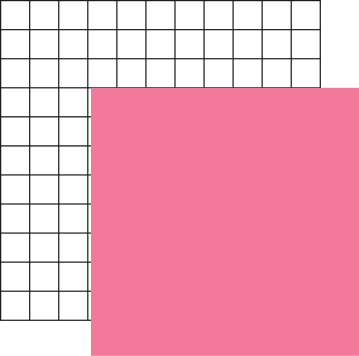 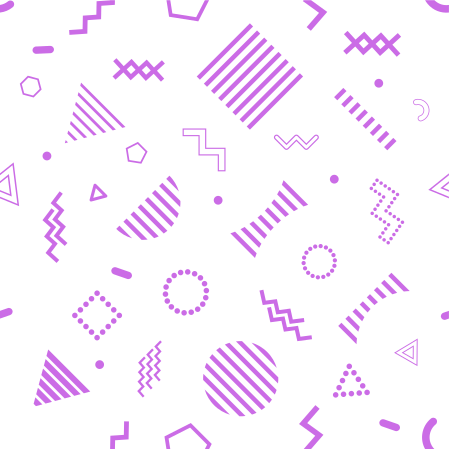 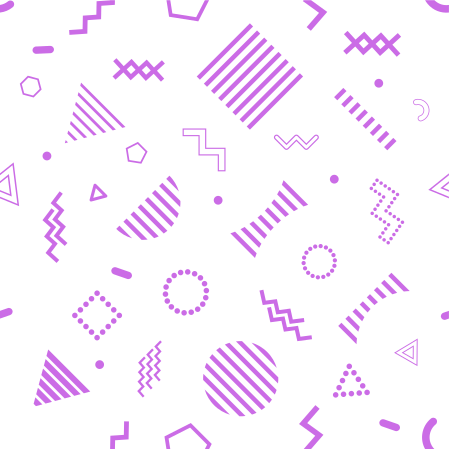 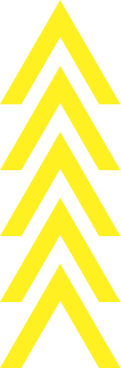 Unit 2: My house
Lesson 5 – Skills 1
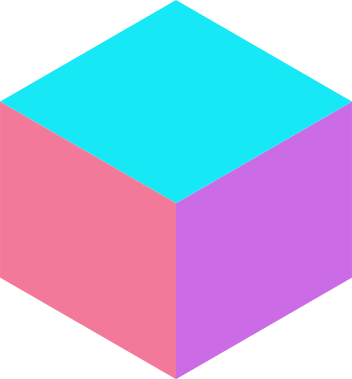 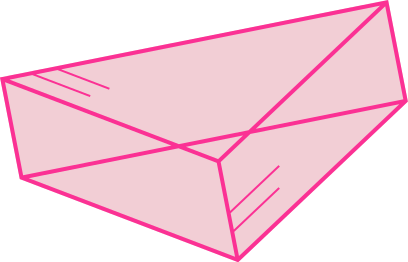 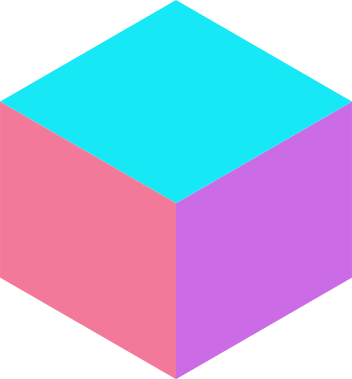 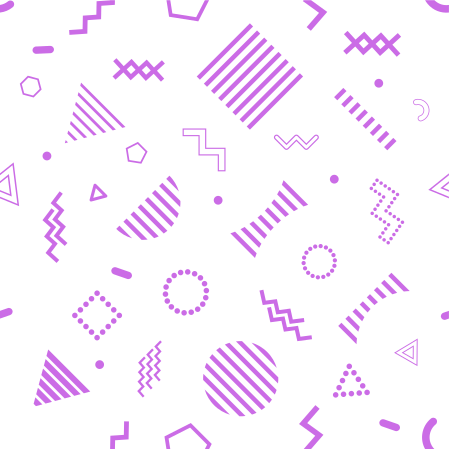 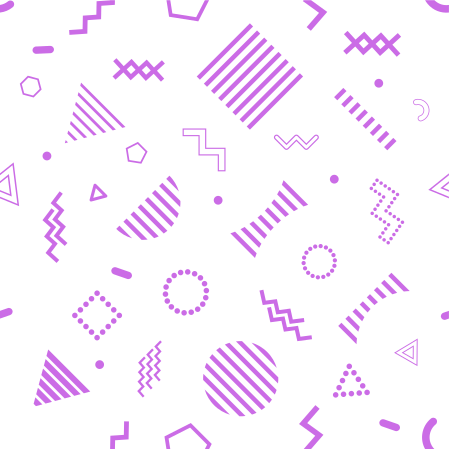 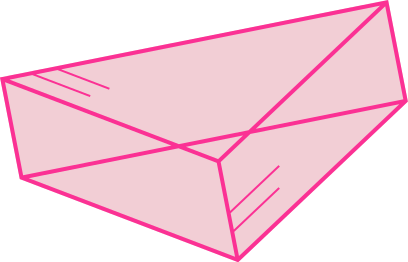 Objectives
Read for specific information about rooms and furniture.
Describe one room and positions of things in the room.
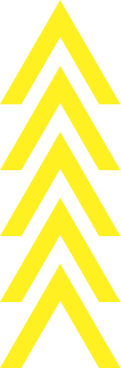 [Speaker Notes: Our lesson today has 2 main objectives:]
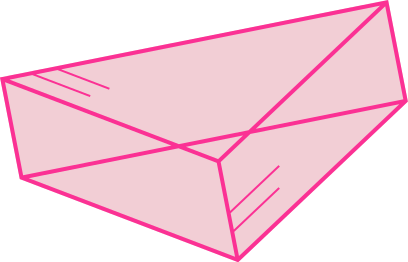 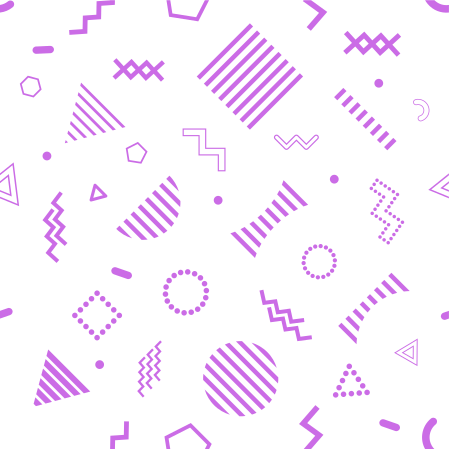 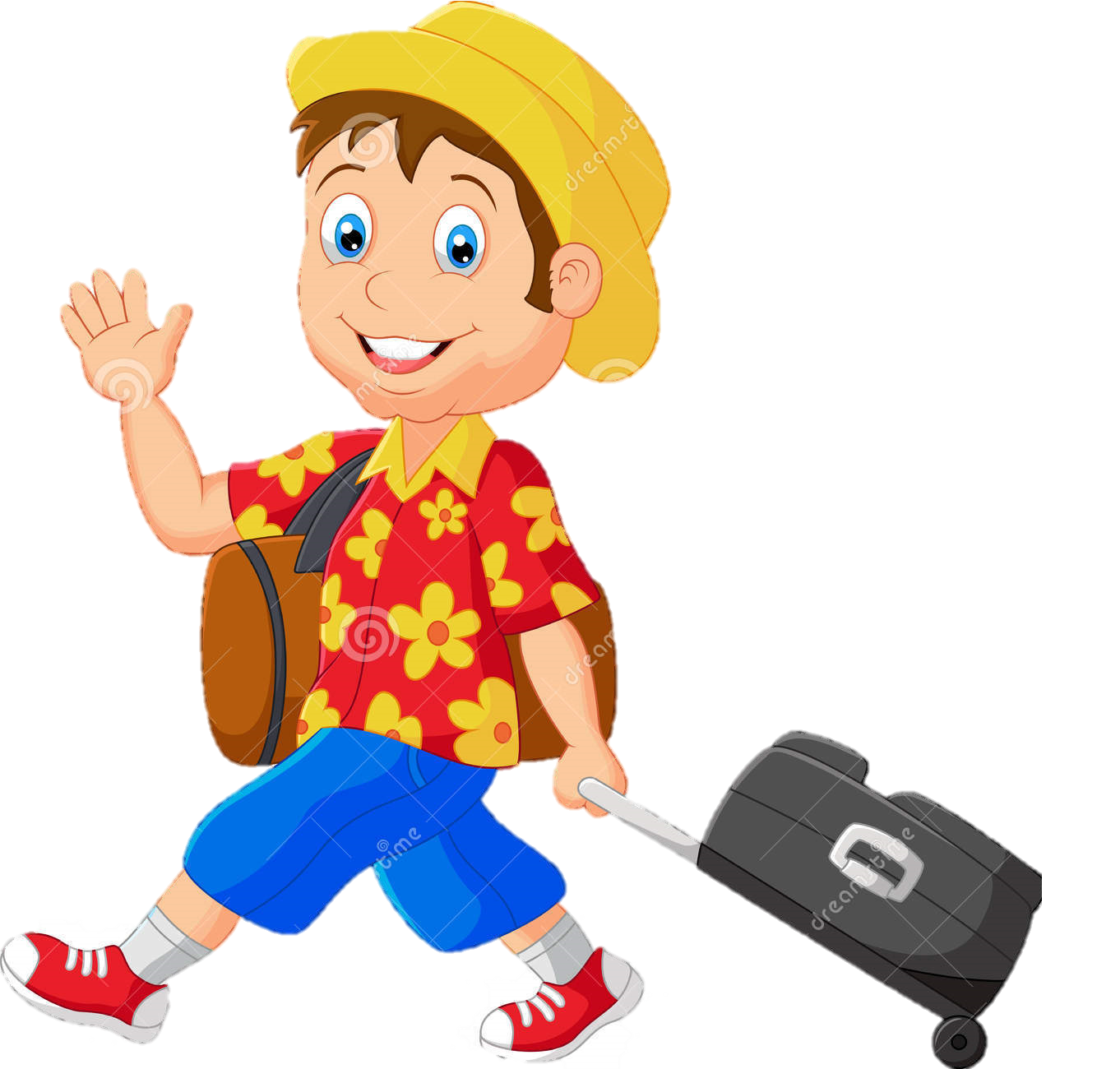 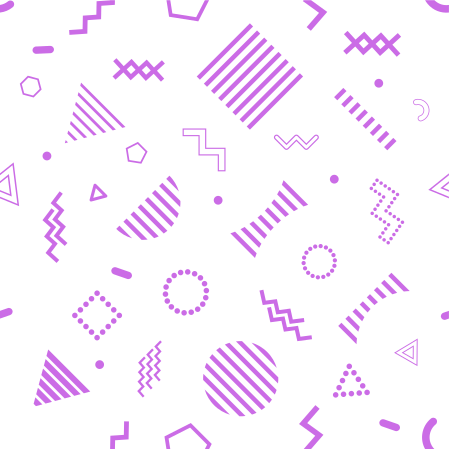 This is Nick. He is having a trip to Da Lat.
He is staying in a hotel with a special name.
Guess the letters.
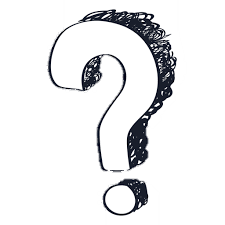 5
4
2
3
C
R
Z
Y
1
A
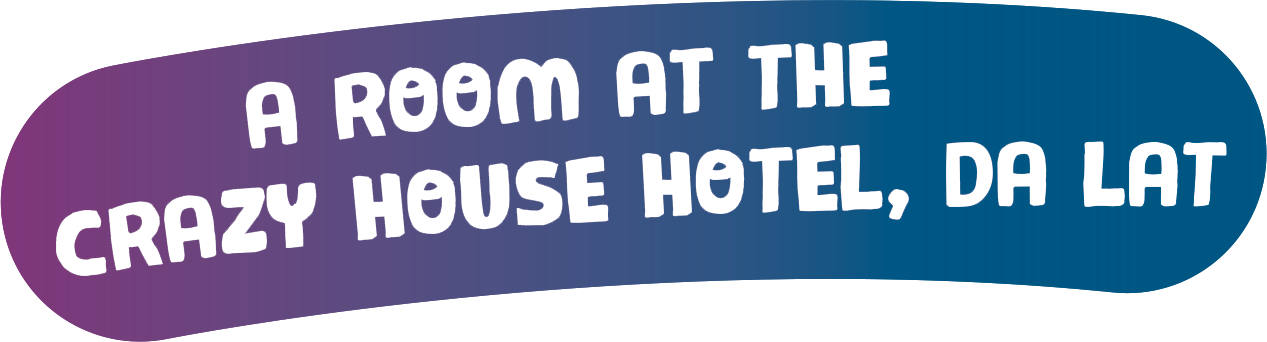 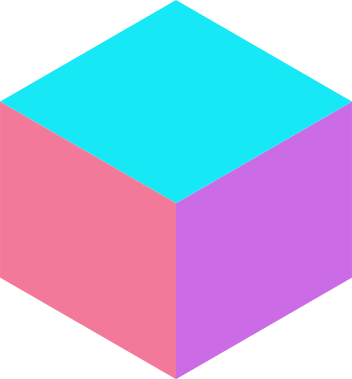 [Speaker Notes: This is Nick. He is having a trip to Da Lat. He is staying in a hotel with a special name. Guess the letter.s. 
Yeah! It’s CRAZY.
And to be more specific, Nick is staying in a room at the Crazy house hotel in Da Lat.]
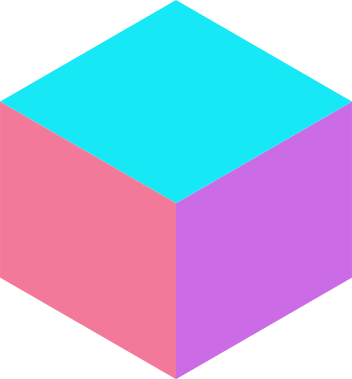 email addresses
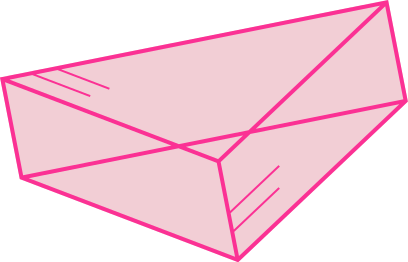 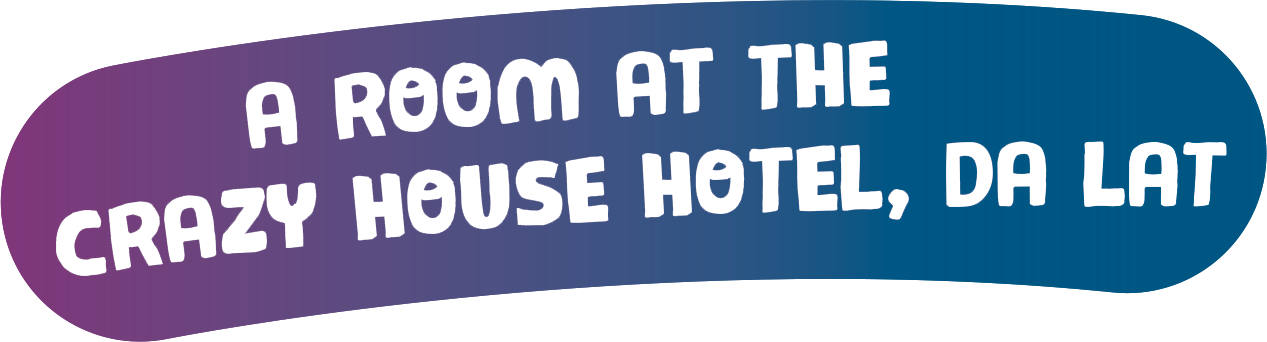 Before we read the text, can you guess?
1. Is it an email or a letter?
To: phong@webmail.com; 
mi@webmail.comSubject: A room at the Crazy House Hotel
Hi Phong and Mi, How are you? I'm in Da Lat with my parents. We are staying at the Crazy House Hotel. Wow! It really is crazy. 
There are ten rooms in the hotel. There’s a Kangaroo Room, an Eagle Room, and even an Ant Room. I’m staying in the Tiger Room. It’s called the Tiger Room because there’s a big tiger on the wall.
You should visit here, it's great.
See you soon!Nick
=> It’s an email.
2. What is the text about?
=> Nick's room at the Crazy House Hotel.
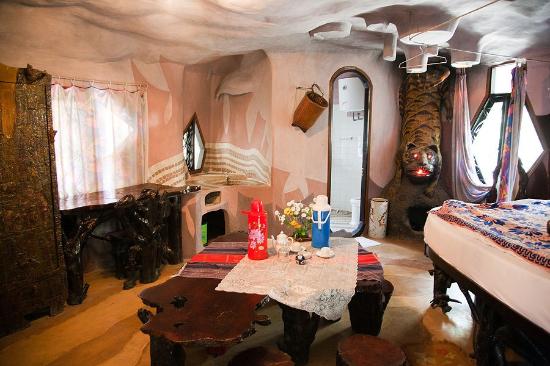 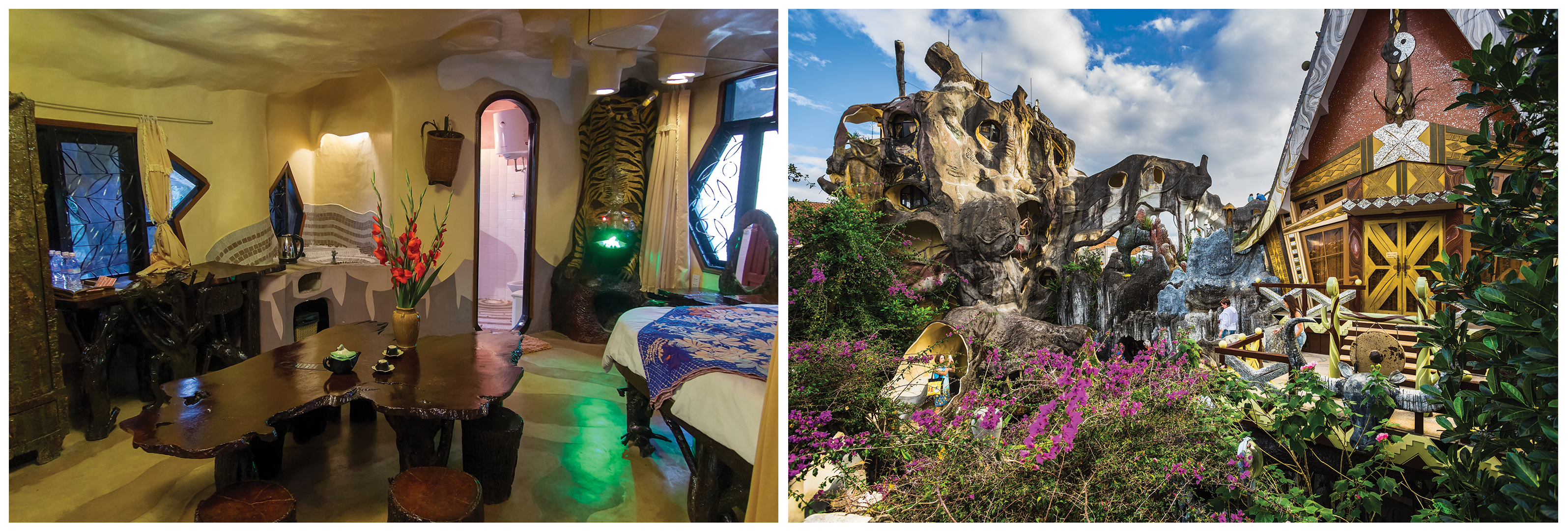 [Speaker Notes: Before we read the text, can you guess?]
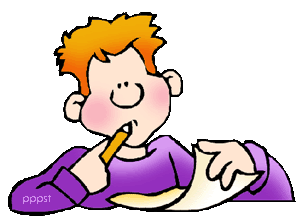 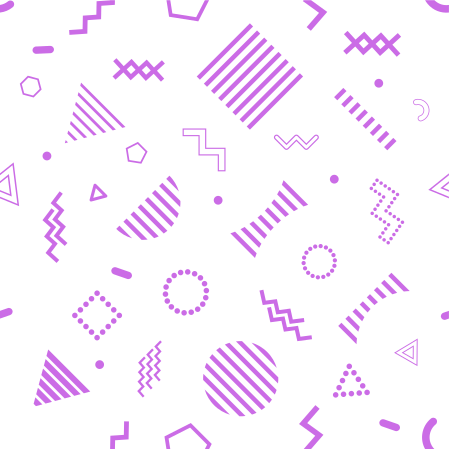 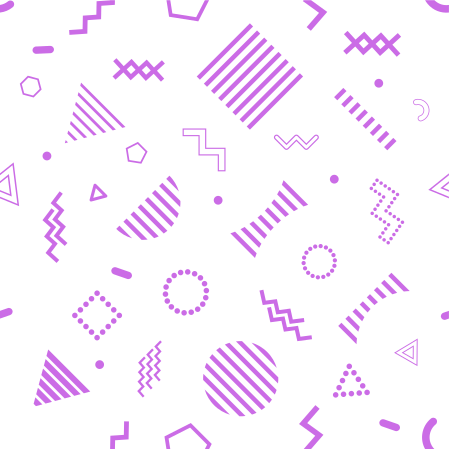 Reading skill: Predicting
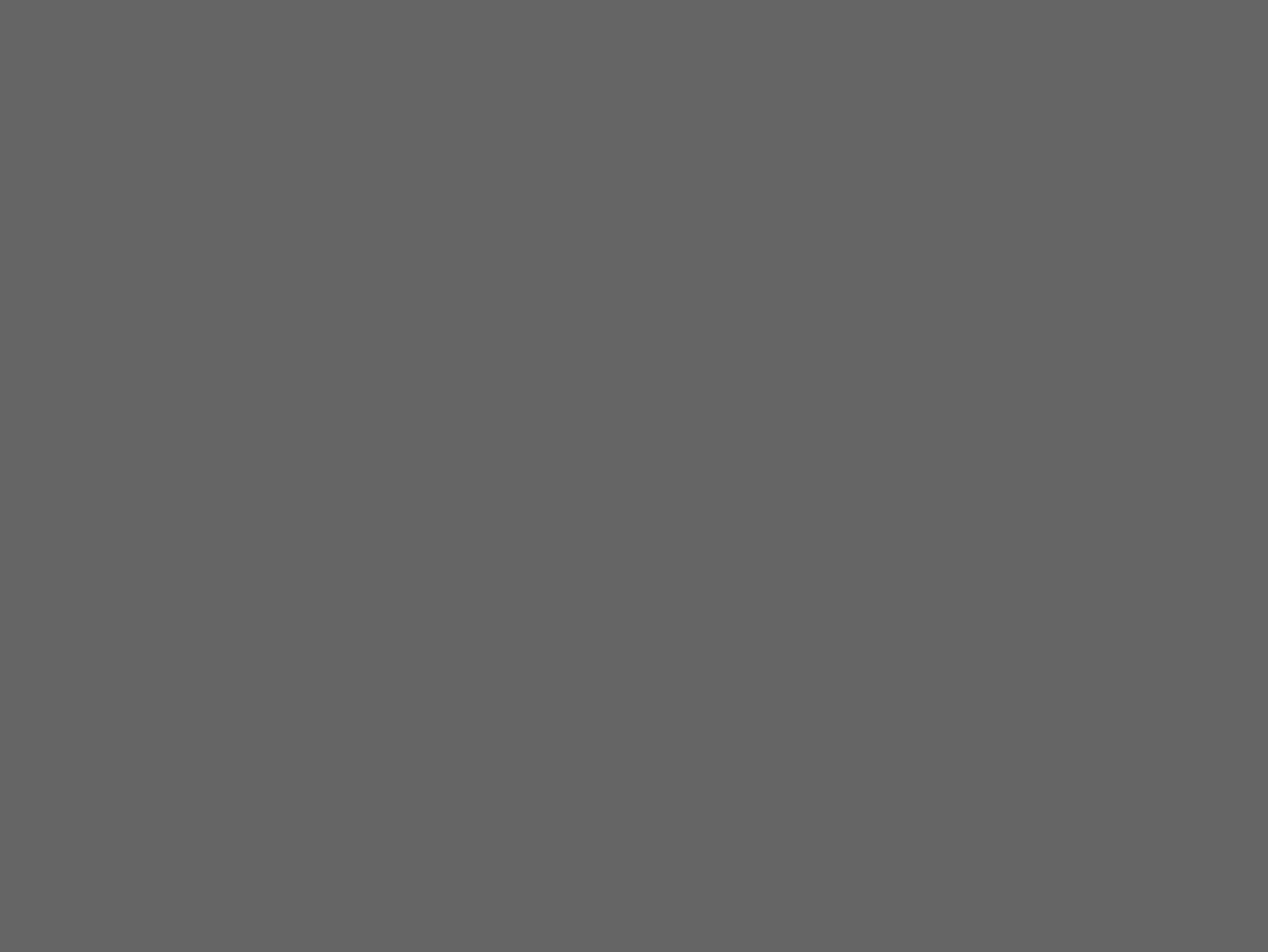 Predicting makes reading easier.
Before reading, look at the pictures, design and tittle to guess the topic of the text.
Think about what you know about the topic.
[Speaker Notes: Predicting is an important reading skill because it makes reading easy. 
How to predict? Look at the pictures, design and tittle to guess the topic of the text.]
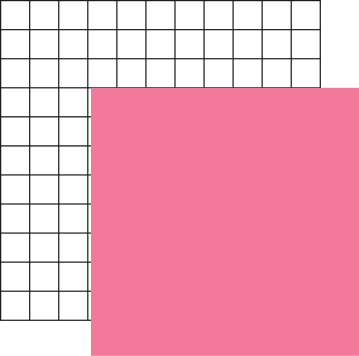 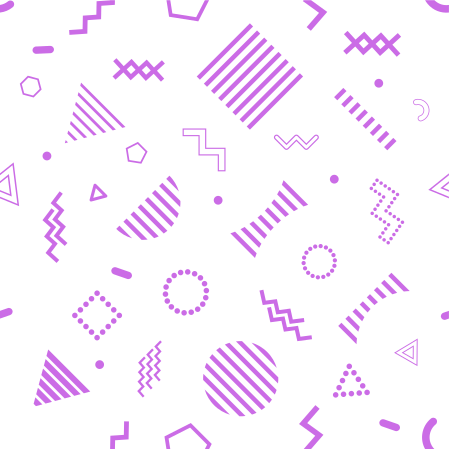 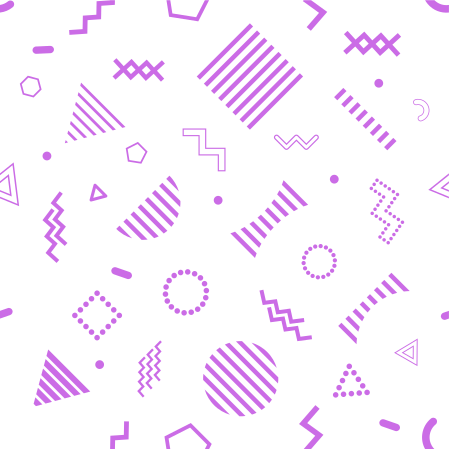 To: phong@webmail.com; 
mi@webmail.comSubject: A room at the Crazy House Hotel

Hi Phong and Mi, How are you? I'm in Da Lat with my parents. We are staying at the Crazy House Hotel. Wow! It really is crazy. 
There are ten rooms in the hotel. There’s a Kangaroo Room, an Eagle Room, and even an Ant Room. I’m staying in the Tiger Room. It’s called the Tiger Room because there’s a big tiger on the wall.
The tiger is between the bathroom door and the window. The bed is under the window, but the window is a strange shape. I put my bag under the bed. There’s a lamp, a wardrobe and a desk. You should stay here when you visit Da Lat. It’s great.You should visit here, it's great.See you soon!Nick
Ex.3 - Read  the email and answer these questions
Look at the questions and underline key words
1. Who is Nick in Da Lat with?
1
 His parents.
2
2. How many rooms are there in the hotel?
 There are ten rooms.
3. Why is the room called the Tiger room?
3
 Because there's a big tiger on the wall.
4
4. Where is Nick’s bag?
 Under the bed.
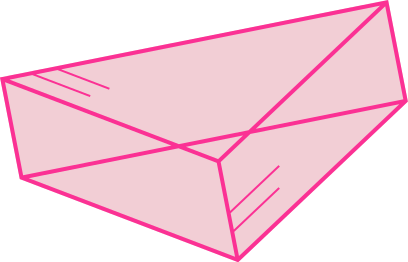 [Speaker Notes: Underline keywwords and answer these questions]
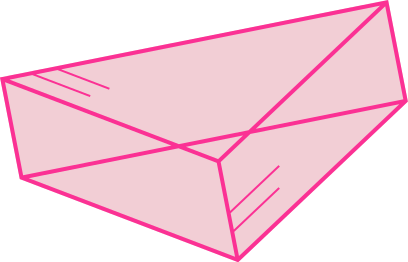 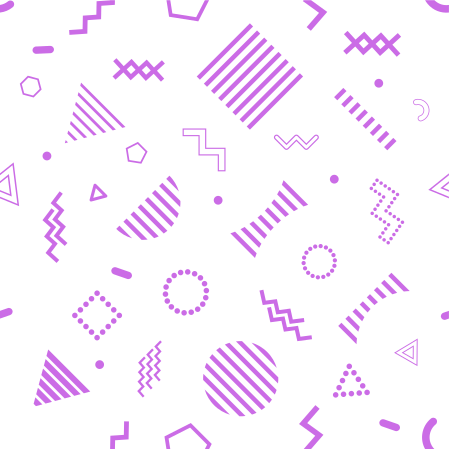 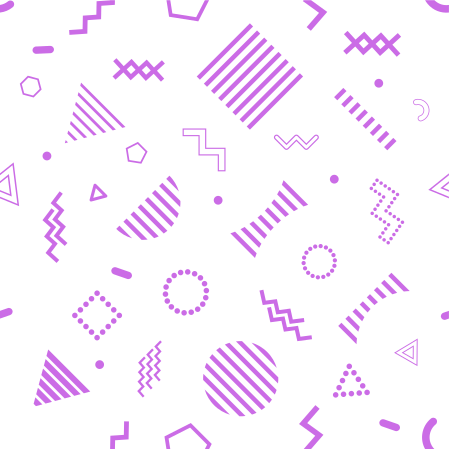 To: phong@webmail.com; 
mi@webmail.comSubject: A room at the Crazy House Hotel

Hi Phong and Mi, How are you? I'm in Da Lat with my parents. We are staying at the Crazy House Hotel. Wow! It really is crazy. 
There are ten rooms in the hotel. There’s a Kangaroo Room, an Eagle Room, and even an Ant Room. I’m staying in the Tiger Room. It’s called the Tiger Room because there’s a big tiger on the wall.
The tiger is between the bathroom door and the window. The bed is under the window, but the window is a strange shape. I put my bag under the bed. There’s a lamp, a wardrobe and a desk. You should stay here when you visit Da Lat. It’s great.You should visit here, it's great.See you soon!Nick
Enter the link in the chat box.
Go to Liveworksheet and choose the things in the Tiger room
a wardrobe
a window
a cupboard
a cooker
a lamp
a shelf
The tiger is between the bathroom door and the window. The bed is under the window, but the window is a strange shape. I put my bag under the bed. There’s a lamp, a wardrobe and a desk. You should stay here when you visit Da Lat. It’s great.
a desk
a tiger
Room’s name
To describe a room, what should we include?
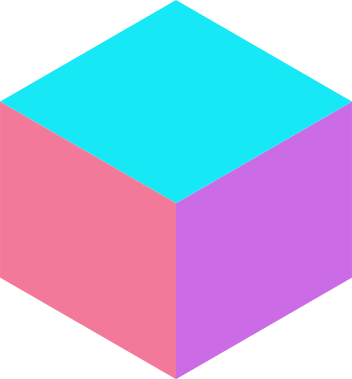 Things and their position in the room
[Speaker Notes: https://www.liveworksheets.com/c?a=s&g=6&s=English&t=5qx1gfk7sh5&mn=u&m=d&sr=y&is=y&ia=y&ms=uz&l=zp&i=dcdscds&r=qf&db=0&f=dzduzntz&cd=p8tm7bec3pw8xniiighnknpknpte2ngnxglzgxg
The top 3 quickest students with all the correct answers will be the winners.
Are you ready?]
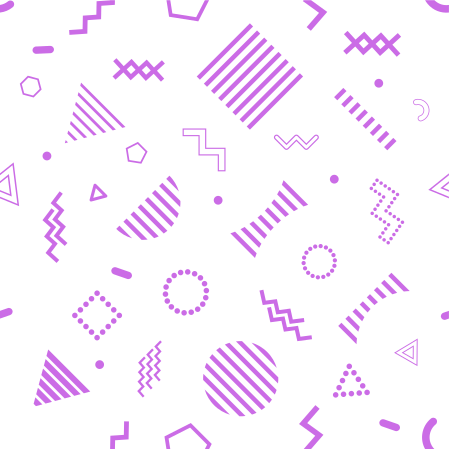 To attract more people, the Crazy House Hotel is going to add a new room.
In group of 6,
Draw a plan for the new room and talk about it.
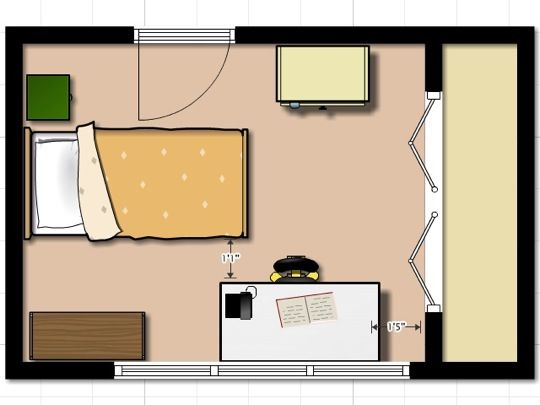 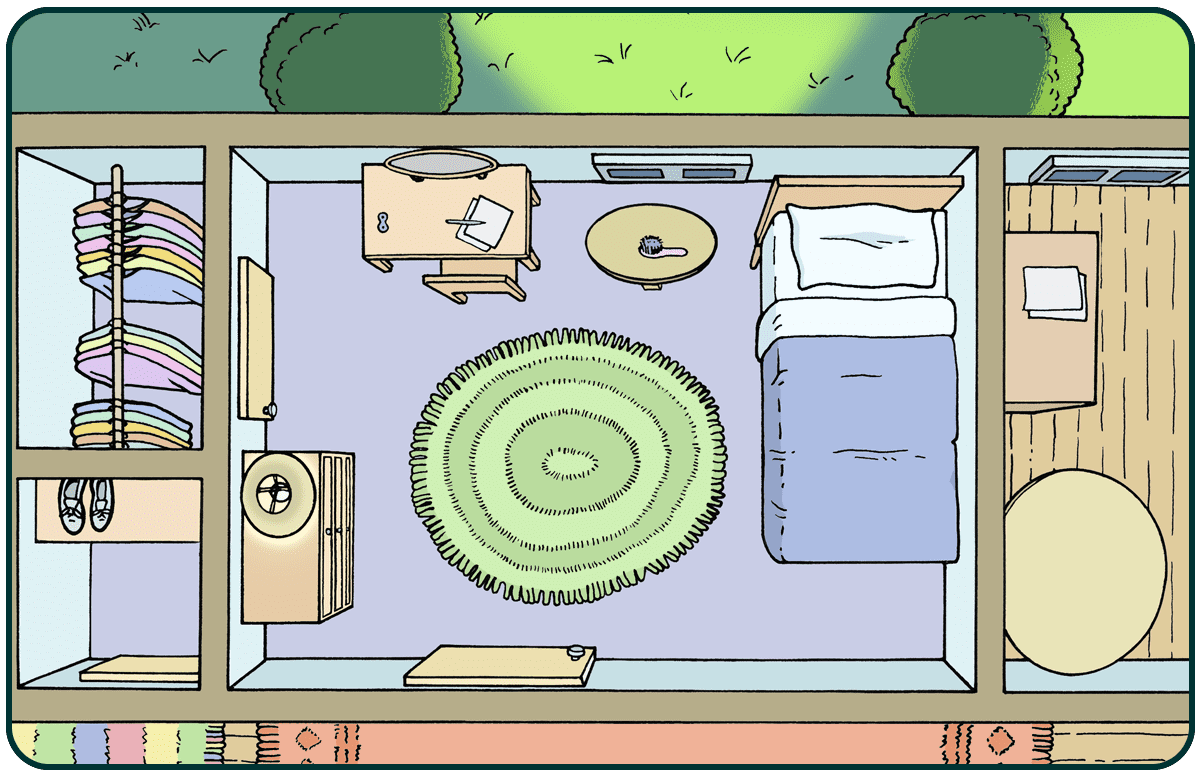 Example:
window
desk
wardrobe
bed
[Speaker Notes: Đường link truy cập Jamboard: 
https://jamboard.google.com/d/1jYWy_xYbl9lyKLxLFg31klcqRQQRgriIvQpRkr_18Q8/edit?usp=sharing
These are two examples.]
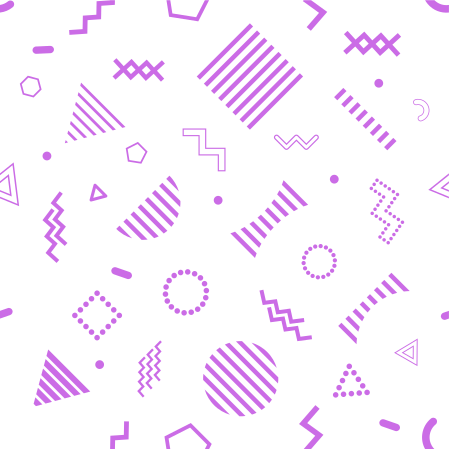 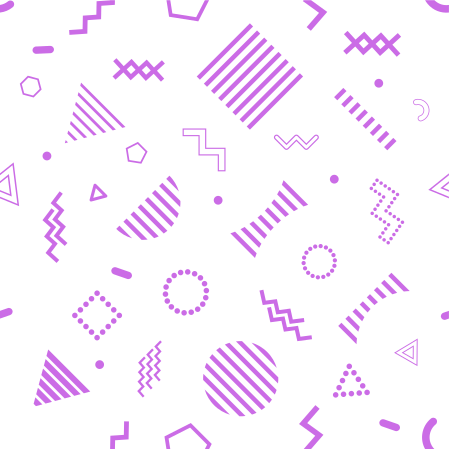 Procedure of group work
Step 1: Go to the private room and join your group
Step 2: Decide the role of each person in your group:
Who is leader? (trưởng nhóm)
Who are room designers? (người thiết kế phòng)
Who are presenters? (người thuyết trình)
Step 3: Go to Google Jamboard and create the new room
(8 minutes)
Your Room number in Teams is your Group number
[Speaker Notes: Step 1: Go to the private room and join the group => Step 2: Decide the role of each person in the group: Who is leader? (trưởng nhóm), Who are room designers? (người thiết kế phòng), Who are presenters? (người thuyết trình) => Step 3: Go to Google Jamboard and create the new room (8 minutes). Your Room number in Teams is your Group number]
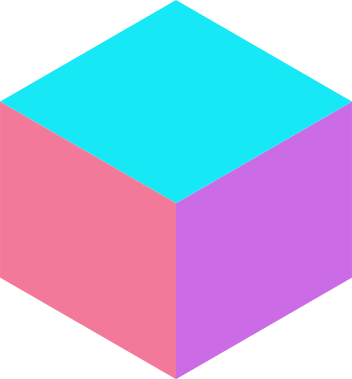 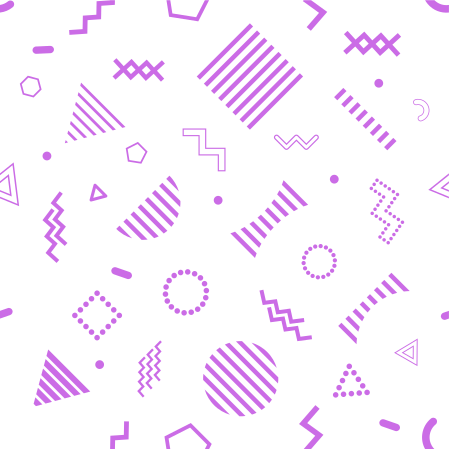 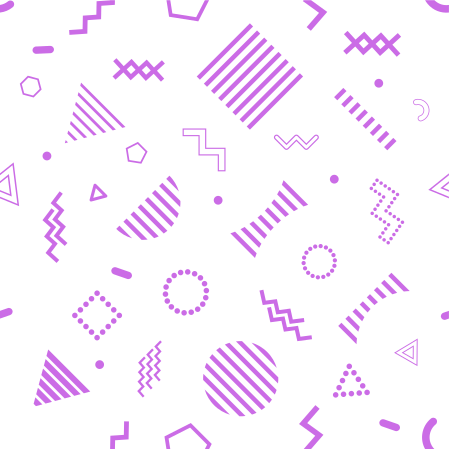 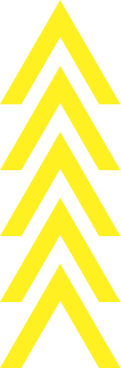 Show time!
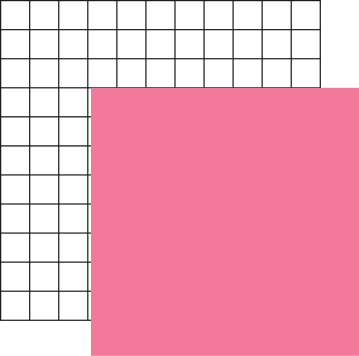 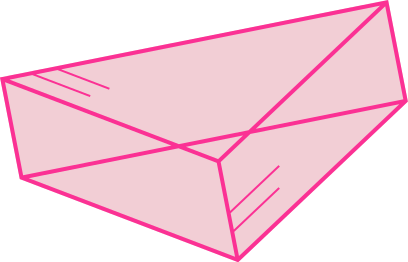 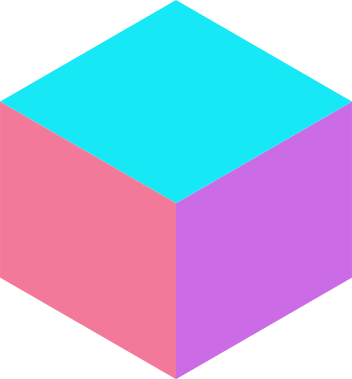 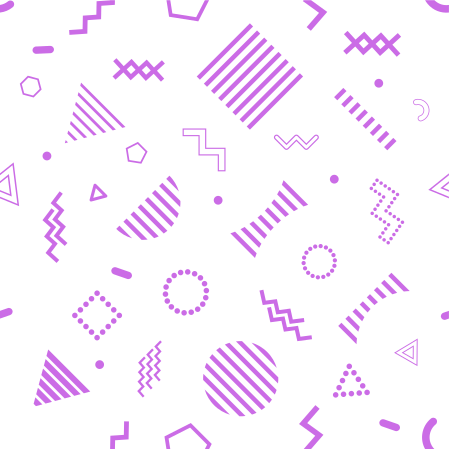 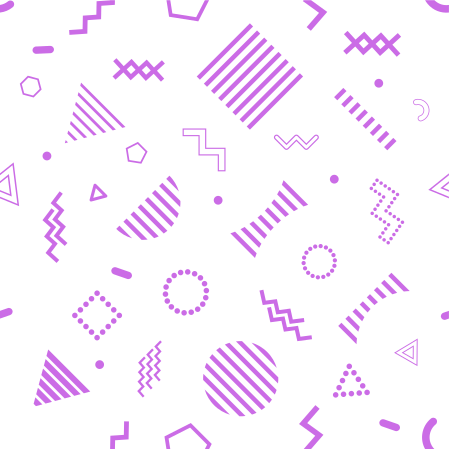 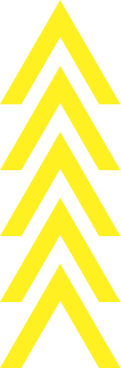 Wrap-up
1. What skills have you learned today?
Reading & speaking
2. What is the main topic of the text?
Nick’s room at the Crazy House hotel
3. To describe a room, what should we include?
Room’s name & things in the room
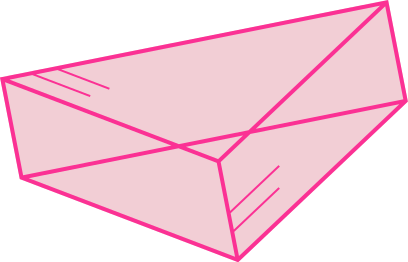 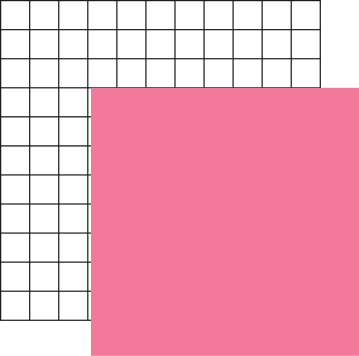 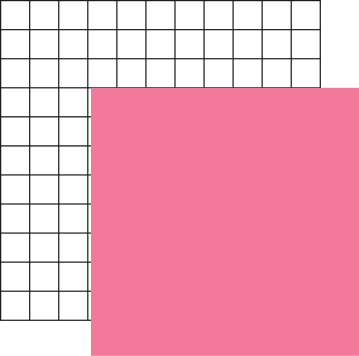 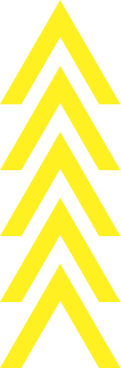 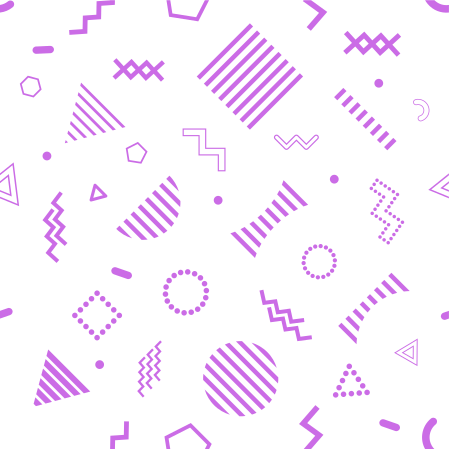 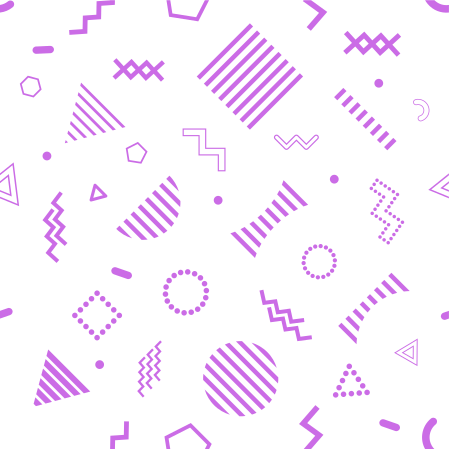 Thank You
And See You 
Next Time
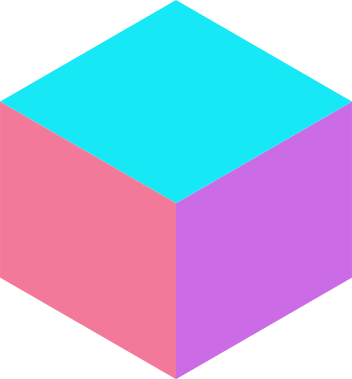 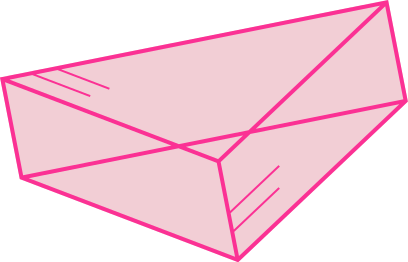 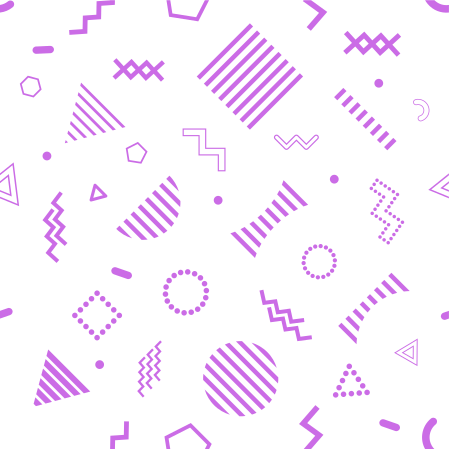 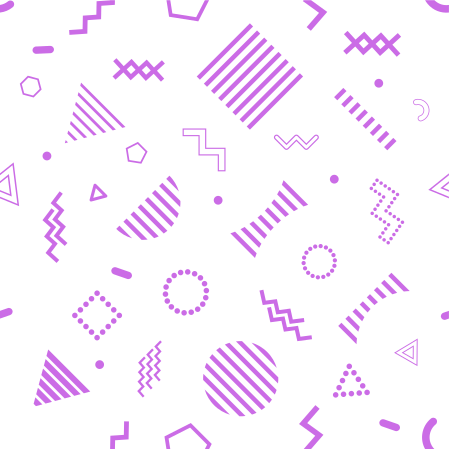 Presentation check-list
[Speaker Notes: Gửi lên google doc để học sinh feedback]